MOTİVASYON
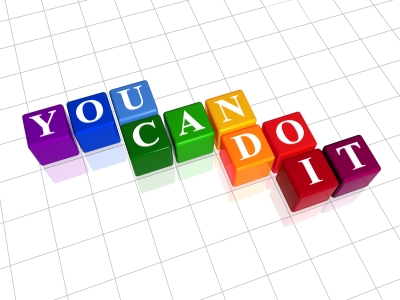 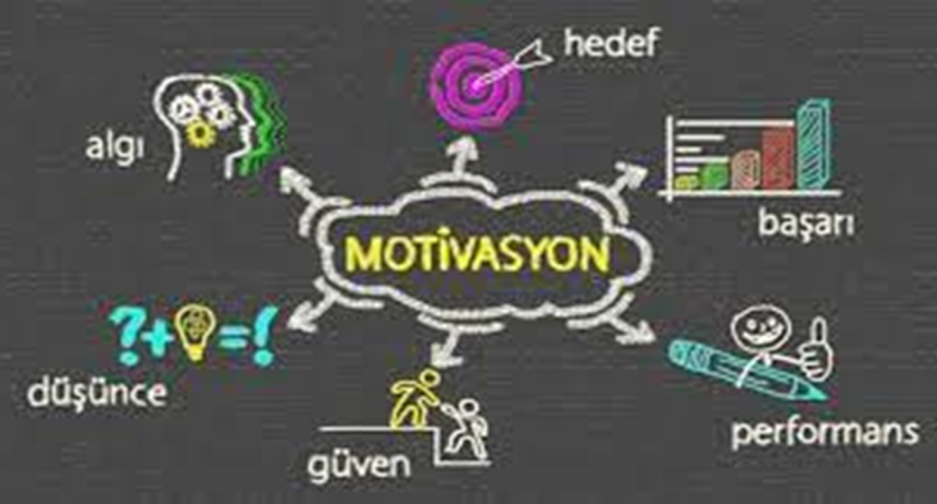 MOTİVASYON NEDİR? NE İÇİN GEREKLİDİR?
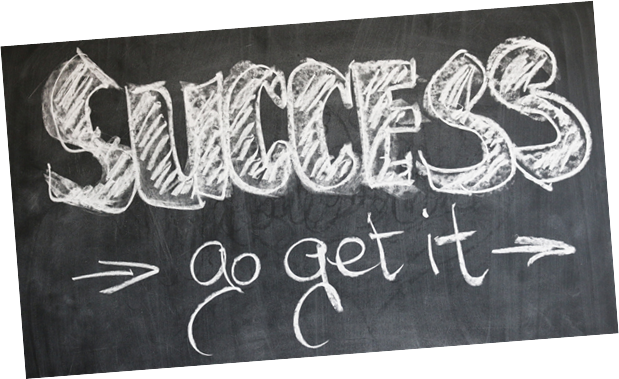 *Motivasyon eğitimde başarıyı sağlayan en önemli etmenlerden biridir.
*İnsanın ihtiyaçlarını karşılamak için harekete geçiren itici güce motivasyon denir.
*Motivasyon ne kadar güçlüyse bir işi yapma gücü o oranda artar. Çalışmaya başlamakta zorlanma durumu genelde motivasyon eksikliğinden kaynaklanır.
Başkaları sizi ders çalışmaya zorlayabilir fakat isteklendiremez. İsteksiz çalışma da verimsiz olur. Motivasyon kişiyi davranışa ve çalışmaya yönlendirir.
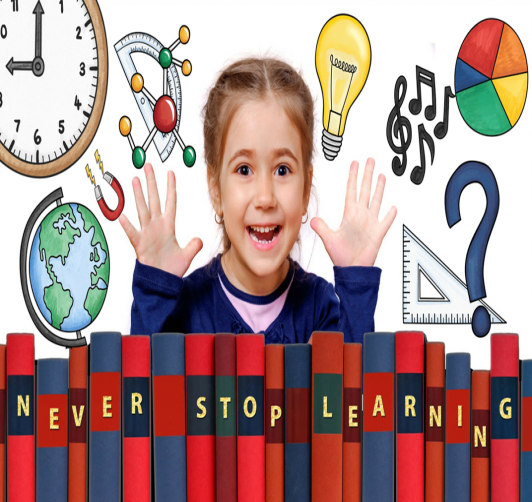 MOTİVASYONU ARTIRAN ETKENLER
Hedefin Olması
Planlı Çalışmak
Kendine Güvenmek
Ödül
Bahanelerden Kurtulmak
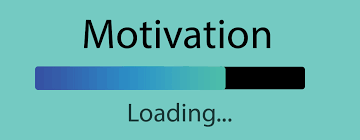 MOTİVASYONU ARTIRAN ETKENLER
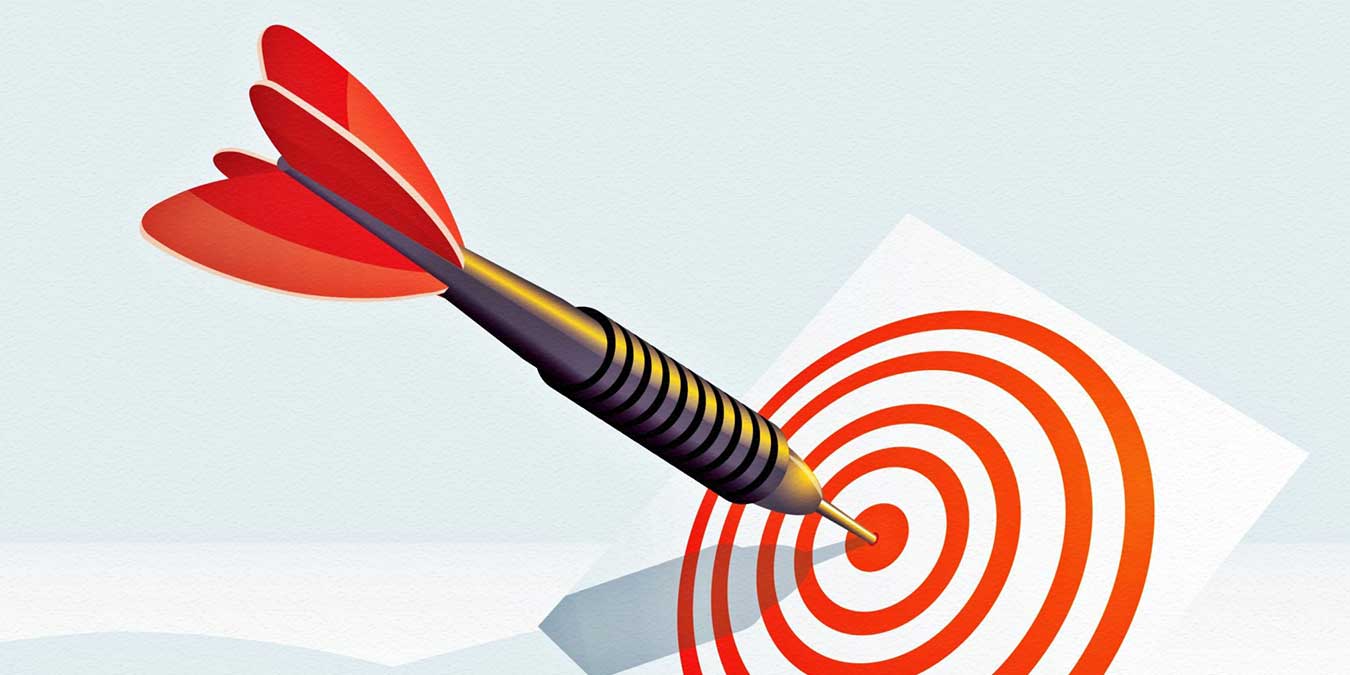 Hedefin Olması:
•Tıp fakültesini kazanacağım 
•Anadolu lisesini kazanacağım
•Matematik yazılısından en az 90 alacağım gibi spesifik amaçlar olmalı.
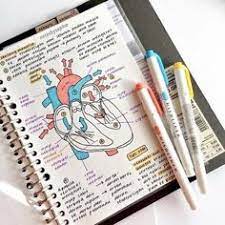 MOTİVASYONU ARTIRAN ETKENLER
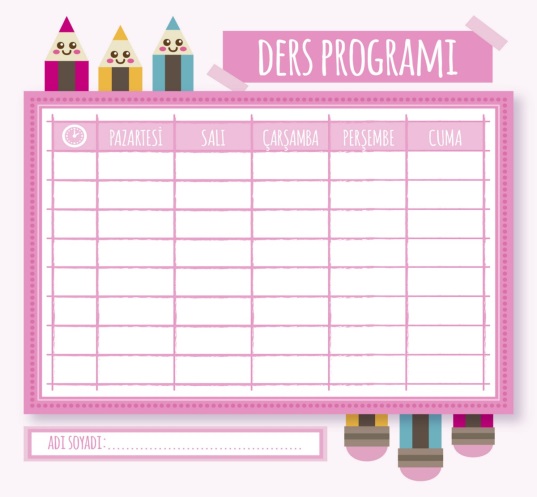 2. Planlı Çalışmak:
Aynı anda birçok ders ve konu üzerinde çalışmanız gereken ve hangisine önce başlayacağınızı belirlemekte zorlandığınız anlar olur. 
Neye ne zaman ne kadar çalışacağını bilmemek derse olan  
çalışma motivasyonumuzu olumsuz etkiler.
MOTİVASYONU ARTIRAN ETKENLER
3. Kendine Güvenmek:
Yapacağımıza, başaracağımıza inanmadığımız hiçbir işe başlamak istemeyiz. Bu yüzden öncelikle kendimize ve yapacağımıza ilişkin inancımızın tam olması gerekir.
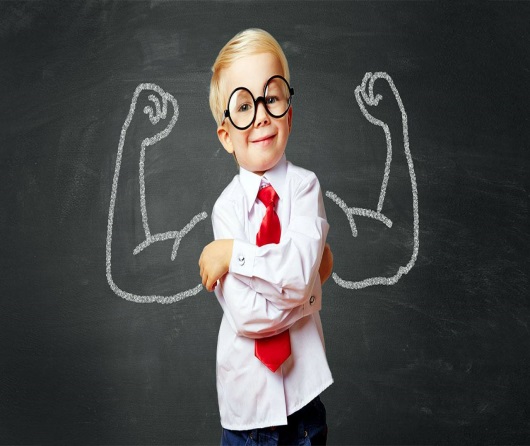 MOTİVASYONU ARTIRAN ETKENLER
4. Ödül:
Çalışmalarınız sonucunda istediğiniz hedefe ulaştıkça kendinize küçük ödüller verin. Bu durum çalışma isteğinizi artıracak ve çalışmalarınızda süreklilik sağlanacaktır.
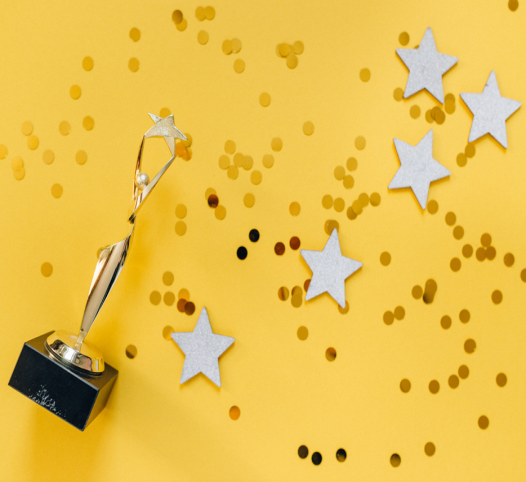 HEDEF BELİRLEME AŞAMALARI
5. Bahanelerden Kurtulmak:
Kendinize 'bunu başaramam zaten', 'yarın başlayacağım' gibi bahaneler üretmek yerine zaman kaybetmeden çalışmalarınıza başlayın. Bu bahaneler sizi çalışmaktan soğutacak ve yapma isteğinizi azaltacaktır.
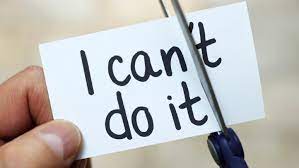 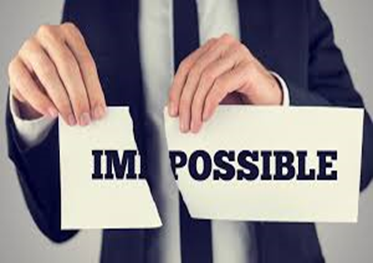 MOTİVASYONU AZALTAN ETKENLER
Kararsızlık
Bakış Açısı
Ümitsizliğe Düşme
Öğrenilmiş Çaresizlik
Başarısızlık Korkusu
Kıyaslama
Plansızlık
Dersi Sevmemek 
Hedefin Olmaması
BAŞARIDA MOTİVASYONUN ETKİSİ
İçinizdeki güçlü istek hangi etkiden oluşmaktadır? Bu da çok önemli bir konudur. 
Motivasyon sağlayan etkenlerin başında çalışmayı ihtiyaç olarak görmek gelir. 
Eğer çalışma sonucunda elde edilecek olanlar önemli bir ihtiyaç olarak görülürse bu ihtiyacı gidermek için öğrenci, çalışmayı kendisi isteyecektir. Başarıda motivasyon etkisi bu şekilde ortaya çıkar.
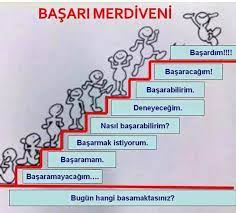 HEDEF BELİRLEME VE MOTİVASYON
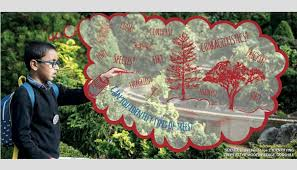 Öğrenciyi en iyi motive eden etken belirlediği hedeftir. Sınav sonucunda ulaşılacak hedef iyi belirlenmişse ve öğrenci de bu hedefe ulaşmak istiyorsa başkalarının onu motive etmesini beklemez.
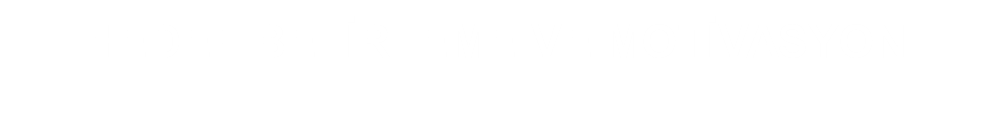 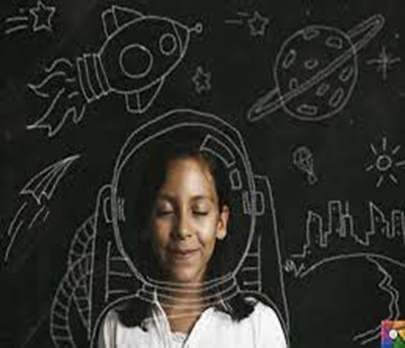 İsteksizlik, bıkkınlık hissettiğinizde hedefinizle ilgili bol bol hayaller kurun. Hedefinize ulaştığınızı ve hedefinize ulaştığınızda ne kadar mutlu olacağınızı düşünün.
HEDEF BELİRLEME VE MOTİVASYON
En sonunda ise hayallerinize ulaşmanın çalışmaktan geçtiğini hatırlayın. Ders çalışma isteğinin ortaya çıkabilmesi ve artabilmesi için öncelikle isteğin gelmesini beklemeden çalışmaya başlamak ve sürdürmek gerekir. Başarı arttıkça istek kendiliğinden gelecektir.
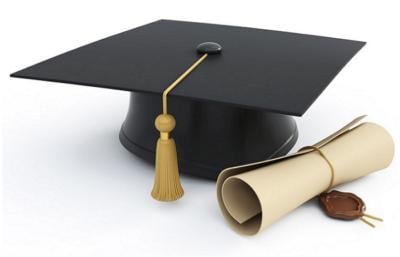 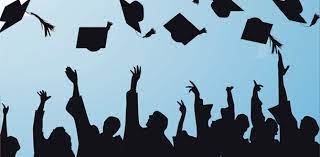 GERÇEKÇİ HEDEFLER
Örn, öğrenci hukuk fakültesini istiyor ama ders başarısı bu hedefine ulaşması yönünde değil. Zamanla hedefinin hukuk fakültesi olduğunu çevresine belirtiyor. Ama çalışma stratejisini hukuk fakültesine göre ayarlamamışsa sonuçlar açıklandığında büyük bir hüsran yaşıyor. Ama hukuk fakültesi hedefine göre çalışan öğrenci , bu yönde doğru bir strateji izlemişse hedefine ulaşma ihtimali yüksektir.
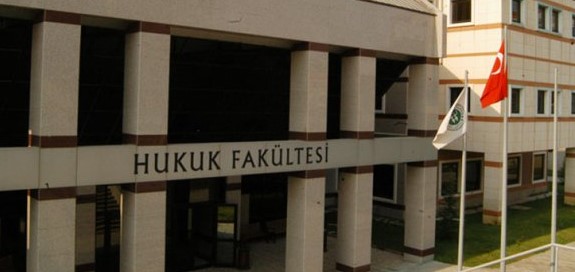 HEDEFLEDİĞİNİZ MESLEĞİ ARAŞTIRIN
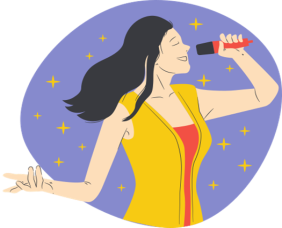 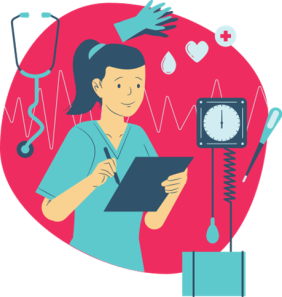 Günümüzde artık bir mesleğin özelliklerini , olumlu ve olumsuz yönlerini öğrenmek çok kolaydır. Öğrenci hedeflediği mesleği , mümkünse o mesleği yapan kişilerle görüşerek mesleğin uygulamadaki özelliklerini öğrenmelidir.
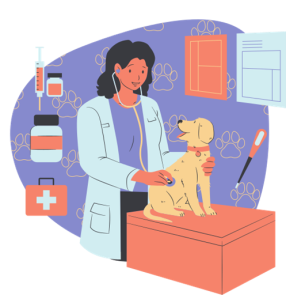 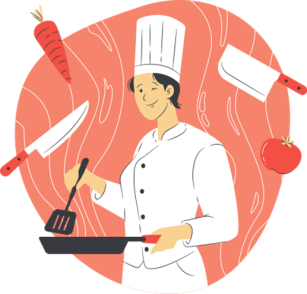 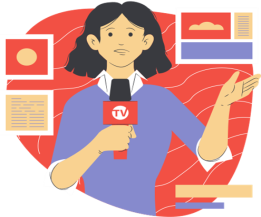 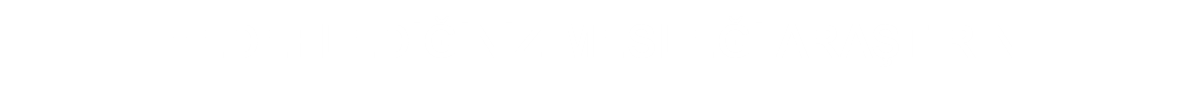 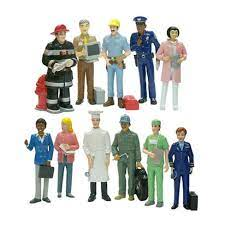 •Mesleğin şartları,özellikleri bizim düşündüğümüz gibi mi?
•Mesleğin olumsuz yönleri varsa bu yönler ileride mesleğe yönelik motivasyonumun kaybolmasına yol açar mı?
SINAV SİSTEMİNİ BİLMEK
Sınav sistemini bilen bir öğrenci hedef koyarken bilinçli bir şekilde hedef koyar ve bu hedefe nasıl ulaşacağını bilir.
•Hedefindeki bölüm hangi puan diliminde? 
•O puan diliminde hangi derslerin ağırlığı daha fazla?
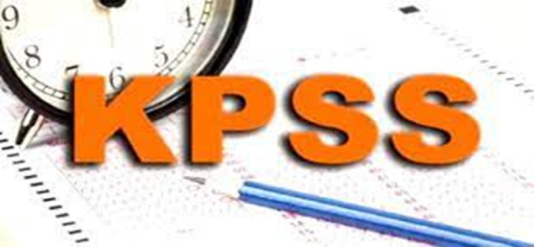 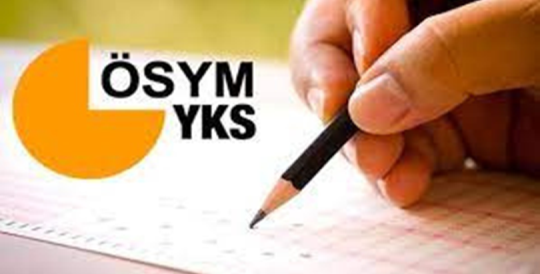 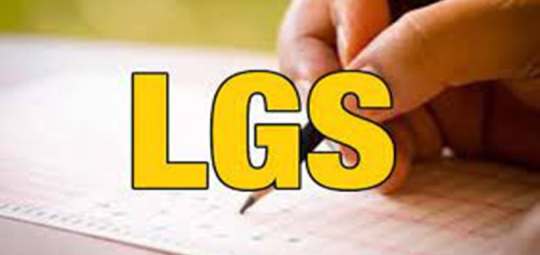 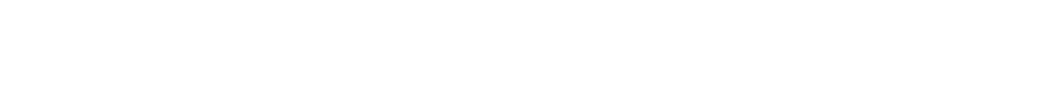 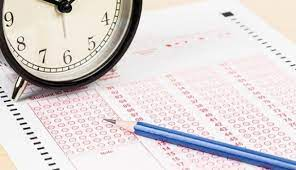 Sınav sistemini bilen bir öğrenci bunları bilir ve çalışma stratejisini ayarlarken bu etmenleri göz önünde bulundurur. Dolayısıyla çalışma verimi artacağı için motivasyonu da artar.
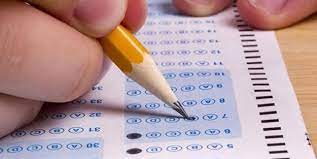 MOTİVASYON İÇİN 5 ALTIN HATIRLATICIM
1. Çalışmam gerektiğini biliyorum, başarmam için çalışmam gerekir.
2. .... dersini sevmiyor olabilirim ama bu ders başarıya ulaşmamda bir basamak.
3. Hedefim:
4. Kendime güveniyorum. Başarmak için elimden gelenin en iyisini yapacağım.
5. Bahanelere yer yok! Yapılması gerekene hemen şimdi başlamam gerek.
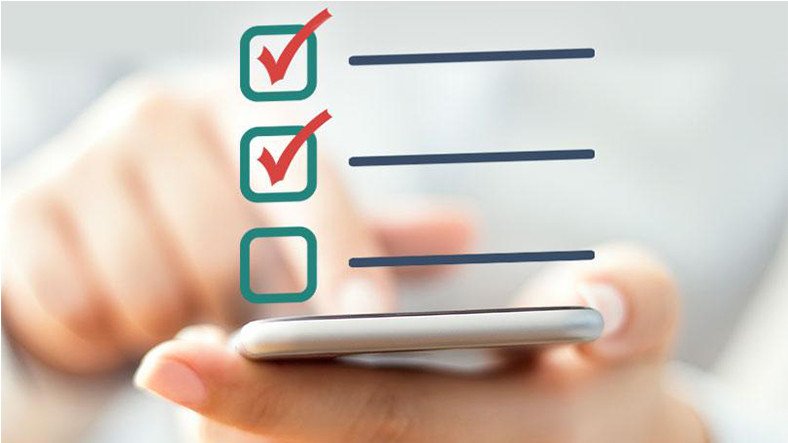 SENİN MOTİVASYONUN İÇİN 5 ALTIN HATIRLATICIN NEDİR?
1…………………………………………..
2…………………………………………..
3…………………………………………..
4…………………………………………..
5…………………………………………..
TEŞEKKÜRLER.
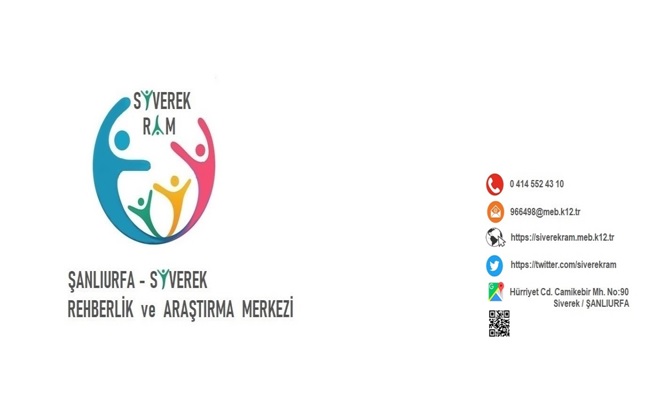